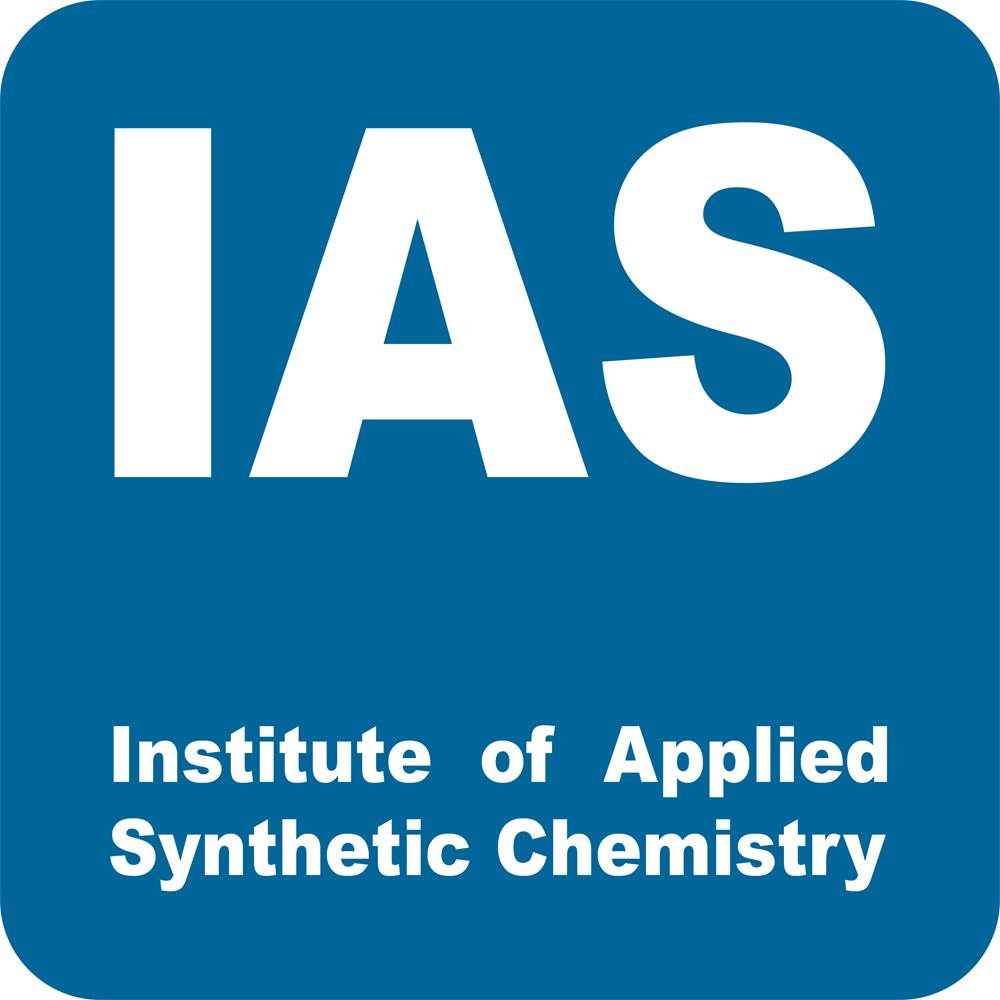 Synthesis of Steroid Long-Term Metabolites used in Doping Analysis
Lecture at DTU                                                                 March 7th, 2022
Introduction
Phase 1 metabolism:
Hydroxylation, deacylation, demethylation (polarity↑), reduction, hydrogenation

Phase 2 metabolism :
Conjugate formation (polarity↑↑)
1
Doping test results
New metabolites increased the number of AAFs significantly

Earlier method for DHCMT: 6β-hydroxy metabolite (detection timeframe: one week)

Samples from earlier competitions are kept frozen and can be reanalyzed with new methods.
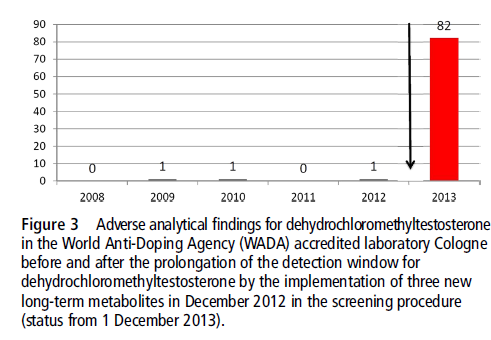 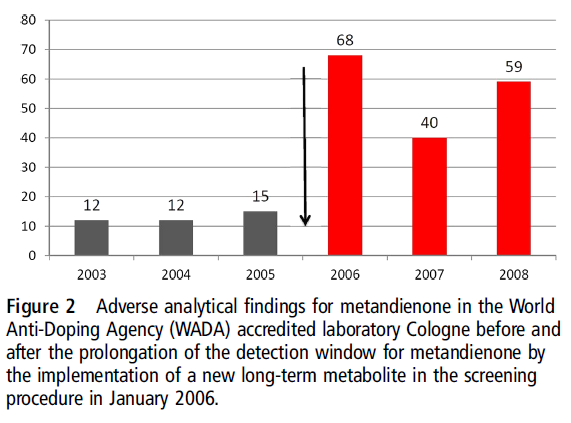 2
Geyer H, Schänzer W, Thevis M Br J Sports Med. 2014, 48, 820.
Nightwatch (novel LTM)
Discovered in 2006 as a LTM of metandienone
Rearranged D-Ring substituents
Detection timeframe: 
	up to 28d

later:
Probably general for 17-methyltestosterone derivatives (= 47% exogenous steroids banned by WADA)
20βOH-NorMD
(Nightwatch)
Schänzer, W.; Geyer, H.; Fußhöller, G.; Thevis, M. et al. Rapid Commun. Mass Spectrom. 2006, 20, 2252.
N. Kratena, V. S. Enev, G. Gmeiner, P. Gärtner Steroids, 2016, 115, 75.
3
Phase 1 LTM targets
oxymesterone
dehydrochlormethyltestosterone
oxandrolone
oxymetholone
OXM M2
Ox M2
OxyM9
M3
M4
Ox M1
Sobolevsky T, Rodchenkov G J. Steroid Biochem. Mol. Biol., 2012, 128, 121.
Guddat S, Fußhöller G, Beuck S, et al. Anal Bioanal Chem. 2013, 405, 8285.
M. Polet, W. V. Gansbeke, L. Geldof, K. Deventer, P. Van Eenoo, Drug Test. Anal. 2017, 9, 1673.
4
Retrosynthetic analysis
Biomimetic Wagner-Meerwein
rearrangement to install C-17
functionalities.

Conditions:
17β:
TMSOTf/lut. 
H3PO4

17α:
AcOH 
H2SO4
H3PO4
Zn(OTf)2
α
β
17α-CH2OH
α
β
17β-CH2OH
5
Ox M2
Synthetic Ox M2 found to correspond to metabolite found in excretion studies for oxandrolone. Material was passed over to WADA for anti-doping efforts.
6
N. Kratena, B. Stöger, M. Weil, V.S. Enev, P. Gärtner Tetrahedron Lett., 2017, 58, 1316.
Ox M1
Other dehydrating agents: 
Martin‘s sulfuran 1 (3:1) 
Burgess‘ reagent 2 (2:1) 
but lower yields.
7
N. Kratena, B. Stöger, M. Weil, V.S. Enev, P. Gärtner Tetrahedron Lett., 2017, 58, 1316.
DHCMT M3
First two putative metabolites
    M3-A and M3-B

Similiar MS data but different
    retention times (HPLC/GC)

Possibly stereoisomers
8
N. Kratena, S.M. Pilz, M. Weil, G. Gmeiner, V.S. Enev, P. Gärtner Org. Biomol. Chem., 2018, 16, 2508
DHCMT M3
Divergent synthesis by non-selective Clemmensen reduction  5α/5β

Epimerisation of
axial chlorine (4α/5α)
9
N. Kratena, S.M. Pilz, M. Weil, G. Gmeiner, V.S. Enev, P. Gärtner Org. Biomol. Chem., 2018, 16, 2508
DHCMT M3
Sequence carried out
with all chlorohydrins
M3-A – M3-H

After comparison with
excretion studies (ES)
M3-H = metabolite M3
3-oxo-1,4-diene steroids were long believed not to form 5α reduced metabolites.
axial OH
10
N. Kratena, S.M. Pilz, M. Weil, G. Gmeiner, V.S. Enev, P. Gärtner Org. Biomol. Chem., 2018, 16, 2508
M3-H authenticity
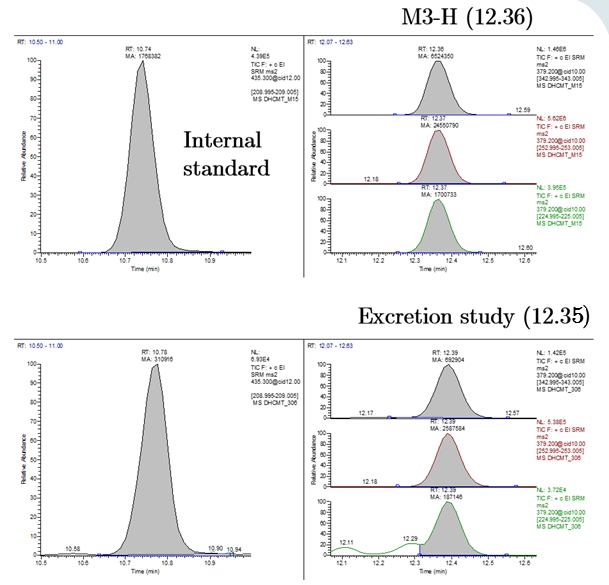 GC-MS/MS (parent ion 379  343, 253, 225) from persilylated compounds and methyltestosterone as internal standard.
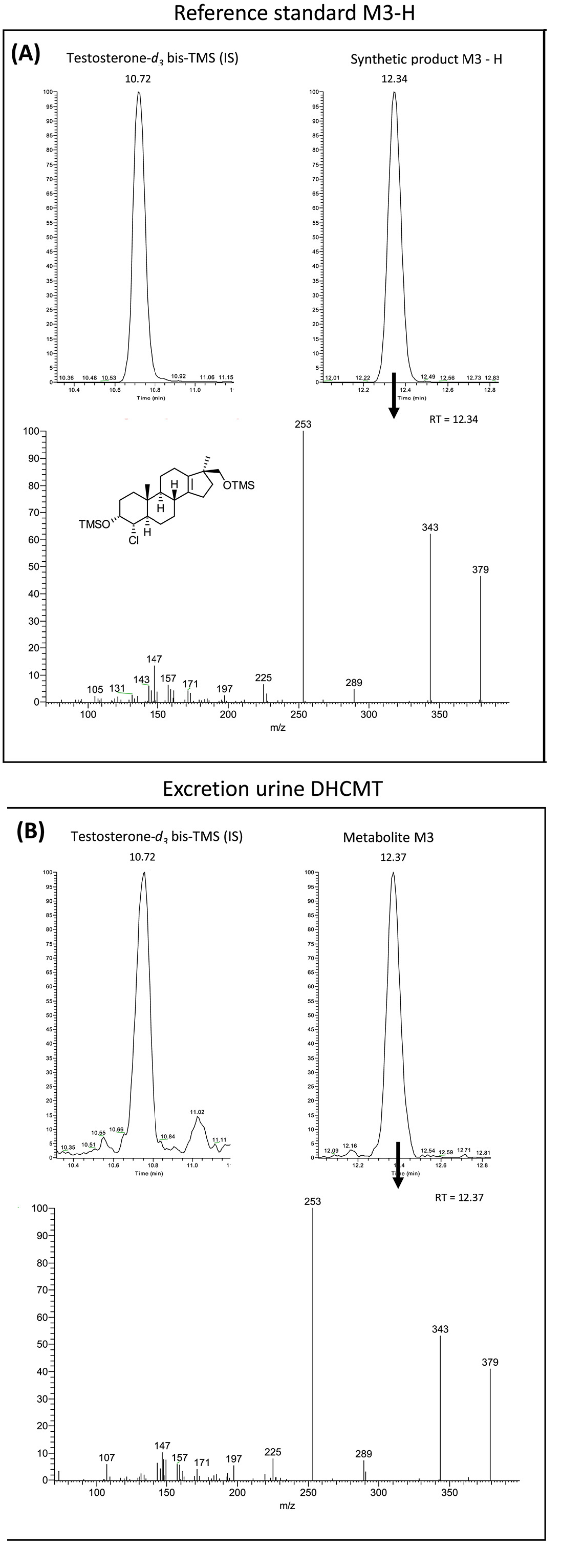 11
G. Forsdahl, T. Geisendorfer, L. Göschl, S. Pfeffer, P. Gärtner, M. Thevis, G. Gmeiner, Drug Test. Anal. 2018, 10, 1244.
Comparison of 8 stereoisomers
Index of the synthetic publication in brackets
MS Criteria are applied in two as well as on three transitions
Only 1 out of 8 stereoisomers matches the criteria of the WADA TD IDCR
Consequently
The TD IDCR has a high discrimination capability between structurely related compounds
The confirmation method using GC-MSMS is fit for purpose
5
3
4
12
DHCMT M4
5 step synthesis
13% overall M4-D

Comparison with
excretion studies:
M4-D = in vivo M4

Found:
3β-hydroxy
17α-hydroxymethyl

Reported:
3α-hydroxy
17β-hydroxymethyl
13
DHCMT M4 and Oxymesterone
Remaining isomers 
M4-A and M4-B
synthesized from DHEA acetate.

OxyM9 accessed 
from key intermediate chloroketone 3.
N. Kratena, S. Pfeffer, V. S. Enev, G. Gmeiner, P. Gärtner Steroids, 2020, 164, 108716.
14
Oxymetholone
axial methyl: cannot be introduced by enolate chemistry.

Epoxide
Epimerisation to
equatorial 2α-methyl
when 3-ketone is formed.
N. Kratena, N. Biedermann, B. Stojanovic, L. Göschl, M. Weil, V. S. Enev, G. Gmeiner, P. Gärtner Steroids, 2019, 150, 108430.
15
Oxymetholone
Same sequence, protection of 17-oxo necessary in this series.

X-Ray crystal structures prove stereochemical assignment.
16
N. Kratena, N. Biedermann, B. Stojanovic, L. Göschl, M. Weil, V. S. Enev, G. Gmeiner, P. Gärtner Steroids, 2019, 150, 108430.
AAS - Trenbolone
Trenbolone is a synthetic AAS

Strong anabolic effect

Used as growth enhancer in cattle

Commonly used in bodybuilding as “tren” 

Injected into muscle tissue as esters

6 % of all AAS adverse analytical findings in 2020
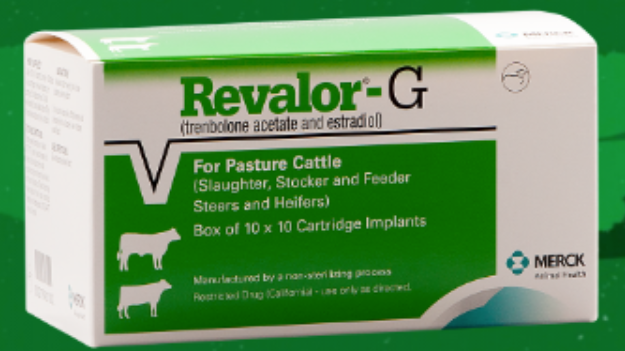 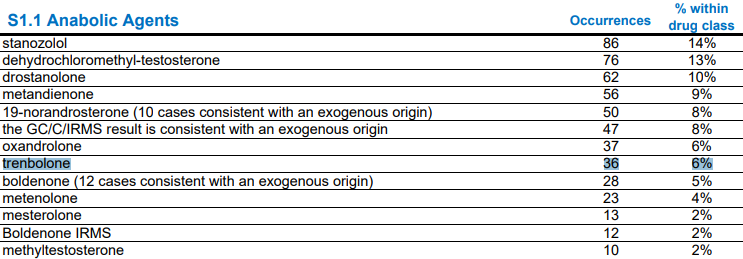 Source: 2020 Anti Doping Testing Figures, WADA; https://www.merck-animal-health-usa.com/species/cattle/products/revalor-g-cattle
17
AAS – Trenbolone - Metabolism
18
AAS – Trenbolone - Detection
Longterm metabolite: Epitrenbolone glucuronide, detection window 32 days

Methods of are GC – MS/MS or LC – MS/MS

LC-MS/MS saves two steps but needs epitrenbolone glucuronide reference material
19
AAS – Trenbolone – Synthesis I
Trenbolone not always available from scientific suppliers

Selective reduction of trendione or ester hydrolysis

C-17 stereochemistry inverted by Mitsunobu reaction: Epitrenbolone
20
AAS – Trenbolone – Synthesis II
Metabolic glucuronides always  – glycosidic linkage

Usually achieved through ester protecting groups -> 1,2 trans effect

Problem: Substrates with low nucleophilicity can form orthoesters instead

Trenbolone very prone to orthoester formation
21
AAS – Trenbolone – Synthesis III
Control stereoselectivity without acyl groups?

Bulky TBS-Groups block axial attack and distort ring conformation to twist-boat

Ortho-alkynylbenzoate as leaving group, mild and selective activation with Au[I]
22
AAS – Trenbolone – Synthesis IV
Donor synthesis starts from glucose

6-Step sequence

Selective TEMPO oxidation at C6, bleach as cooxidant

Silylation at C2, C4 is fast, C3 needs 40 °C over 24 h to overcome sterics
23
AAS – Trenbolone – Synthesis V
Conditions: 1.6 eq Donor, 0.3 eq Catalyst, DCM, rt, 2h

Deprotection: TBAF (20 eq) in THF, then add aqueous NaOH

Weakly acidic workup, then RP – chromatography

Product is stored as sodium salt to protect glycosidic bond
24
AAS – Trenbolone – Summary
Longterm metabolite epitrenbolone glucuronide was synthesized

Can now be used as reference substance to establish LC – MS/MS method for trenbolone

Numerous other target compounds remain
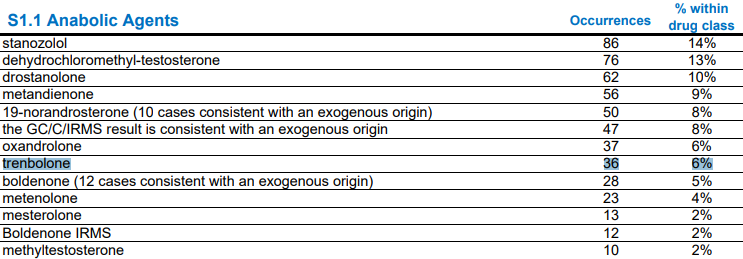 Source: 2020 Anti Doping Testing Figures, WADA
25
DHCMT long-term metabolite glucuronides
L. Göschl, G. Gmeiner, P. Gärtner, M. Steinacher, G. Forsdahl, Steroids, 2022, 180, 108979.
26
Derviatization experiments
L. Göschl, G. Gmeiner, P. Gärtner, M. Steinacher, G. Forsdahl, Steroids, 2022, 180, 108979.
27
Parallel reaction monitoring
L. Göschl, G. Gmeiner, P. Gärtner, M. Steinacher, G. Forsdahl, Steroids, 2022, 180, 108979.
28
Fractionation and Confirmation
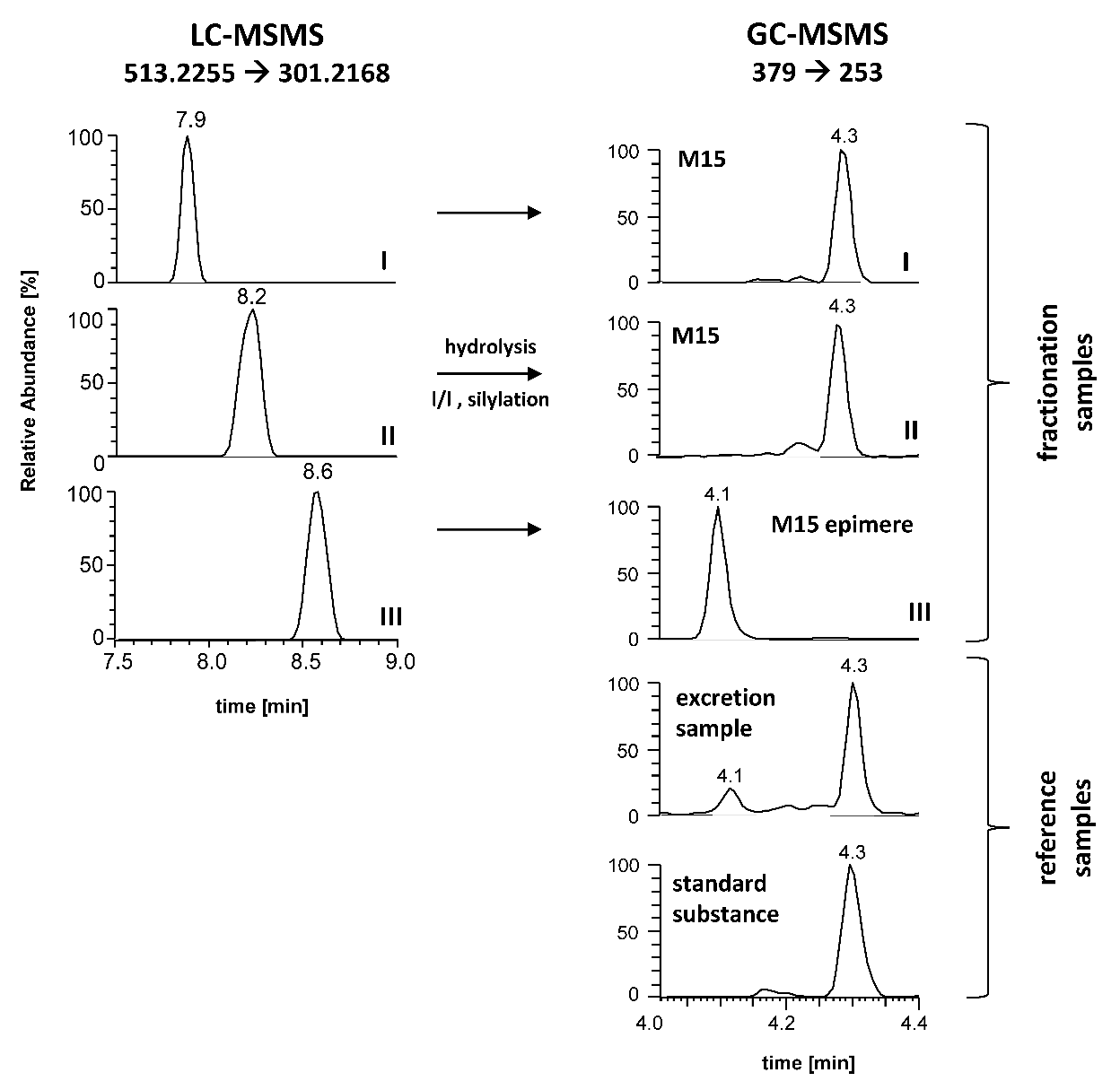 L. Göschl, G. Gmeiner, P. Gärtner, M. Steinacher, G. Forsdahl, Steroids, 2022, 180, 108979.
29
Comparison of relative abundances
L. Göschl, G. Gmeiner, P. Gärtner, M. Steinacher, G. Forsdahl, Steroids, 2022, 180, 108979.
30
Results of derivatization experiment
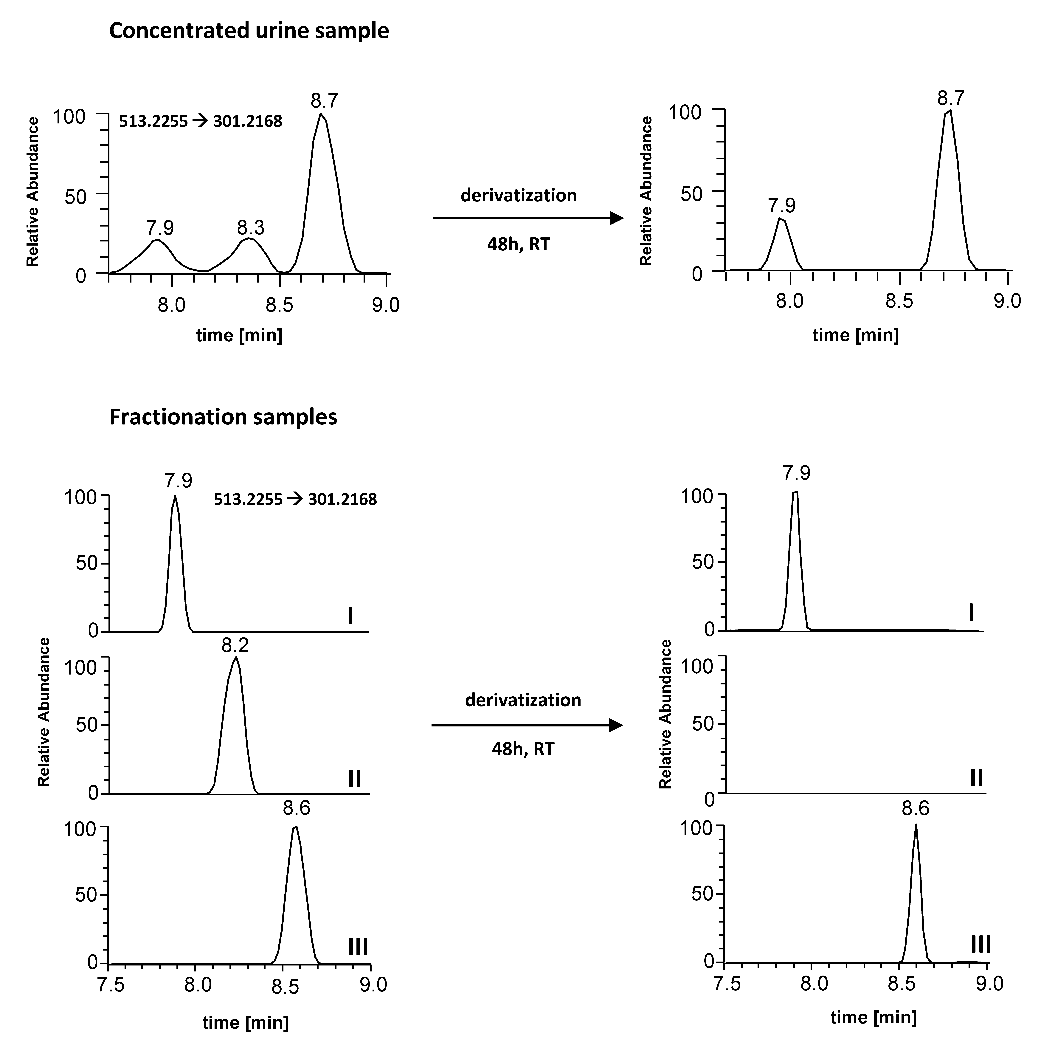 L. Göschl, G. Gmeiner, P. Gärtner, M. Steinacher, G. Forsdahl, Steroids, 2022, 180, 108979.
31
Phase 2 LTM targets
metandienone
stanozolol
32
Schänzer W, Guddat S, Thomas A, Opfermann G, Geyer H, Thevis M. Drug Test. Anal. 2013, 5, 810.
Stanozolol N-Glucuronide
All other methods were unsuccessful (eg.
Silyl-Hilbert-Johnson, Glycosylhydrazone-
1,3-dicarbonyl cyclocondensation)
N1-Glucuronide
N2-Glucuronide
33
L. Göschl, G. Gmeiner, V. Enev, N. Kratena, P. Gärtner, G. Forsdahl, Drug Test Anal., 2020, 12, 1031.
Stanozolol N-Glucuronide
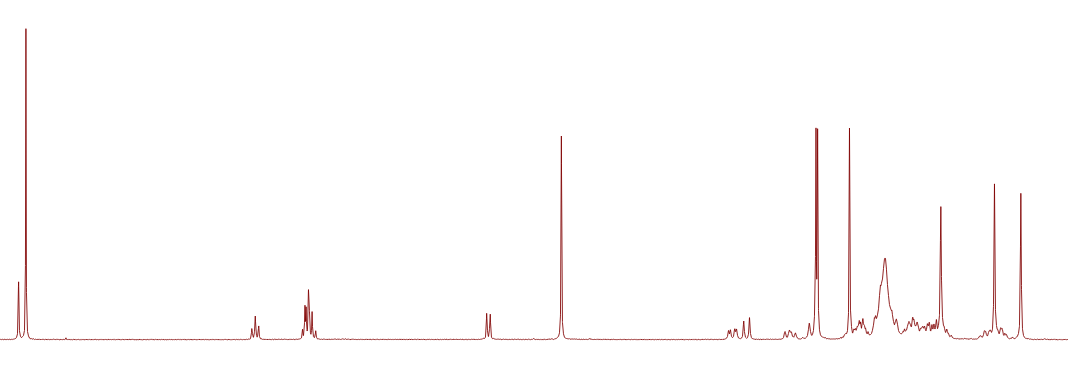 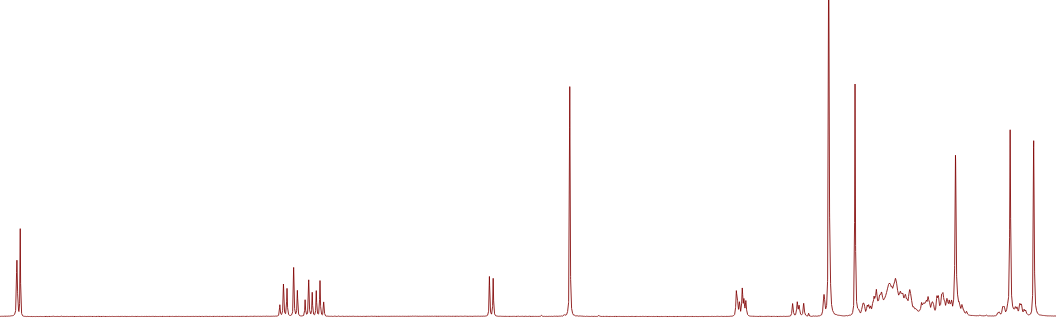 34
L. Göschl, G. Gmeiner, V. Enev, N. Kratena, P. Gärtner, G. Forsdahl, Drug Test Anal., 2020, 12, 1031.
Metandienone LTM Glucuronide
Concise synthesis of 20OH-NorMD metabolites.
35
N. Kratena, V. S. Enev, G. Gmeiner, P. Gärtner Steroids, 2016, 115, 75.
Metandienone LTM Glucuronide
Glucuronolactone
(commercially available)
36
Metandienone LTM Glucuronide
Other methods investigated:

Gluc-Br (Hg2+, Ag+)
decomposition

Gluc-F (AgClO4/SnCl2)
 No conversion
37
Monitoring of  microbiological degradation
Athlete Biological Passport (ABP)
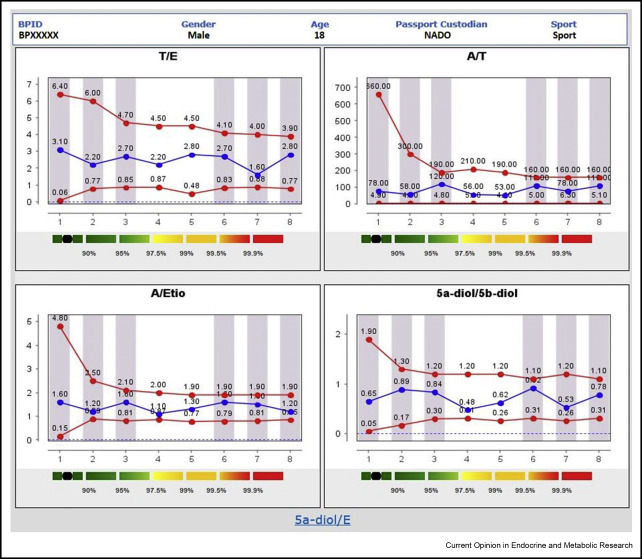 38
Steroidal module of the Athlete Biological Passport. Ponzetto, Federico, et al. 9, 2019.
LTMs of SARMs - Ostarine
Selective Androgen Receptor Modulators
39
Acknowledgements
Seibersdorf Laboratories
Dr. Günter Gmeiner
Lorenz Götschl
Prof. Guro Fohrsdahl
TU Wien
Dr. Valentin Enev
Dr. Nicolas Kratena
DI. Michael Steinacher

Prof. Christian Hametner (NMR)
Prof. Matthias Weil (X-Ray)
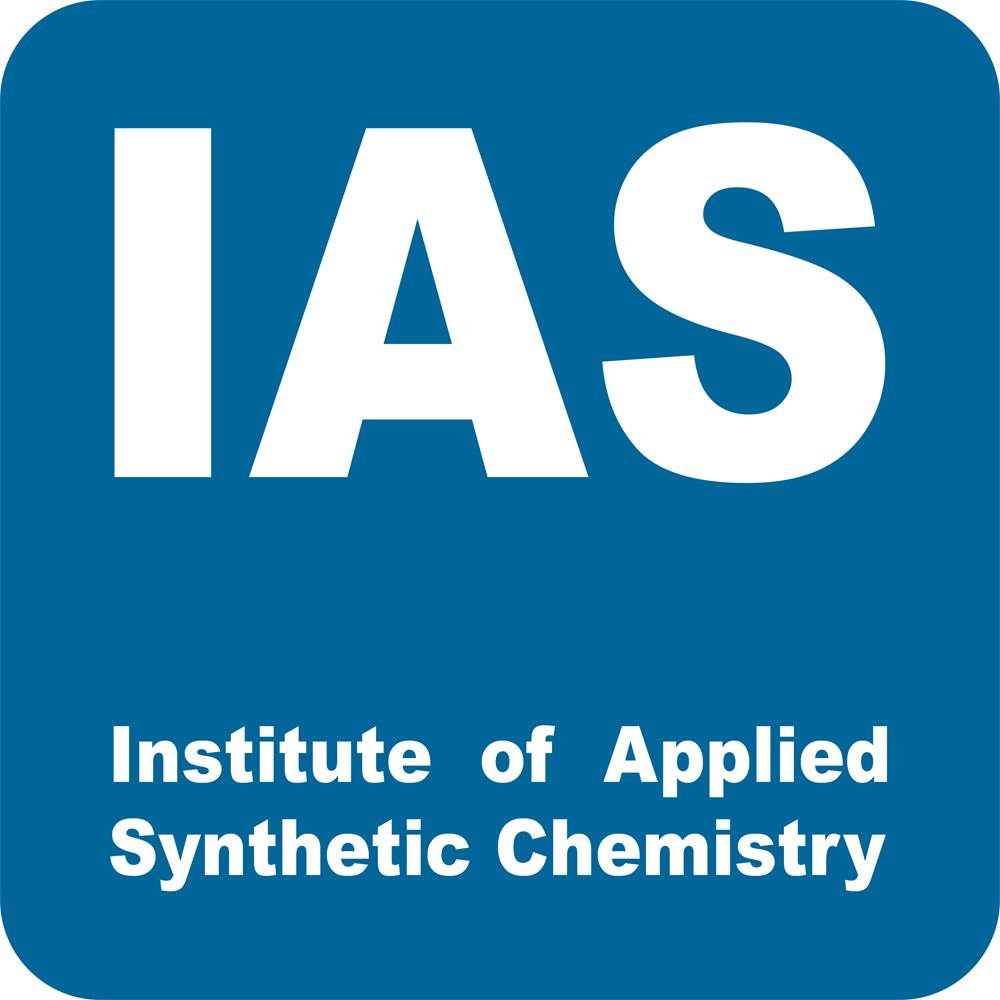 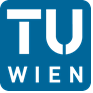 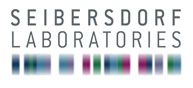 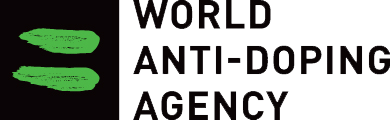 40
Thanks for your attention
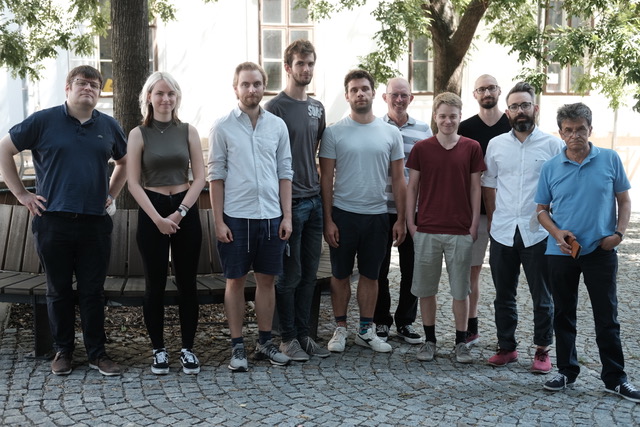 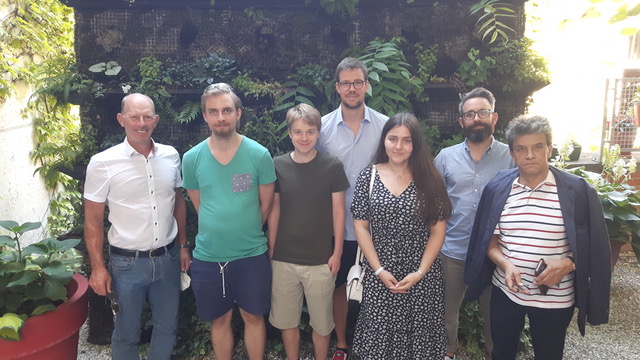 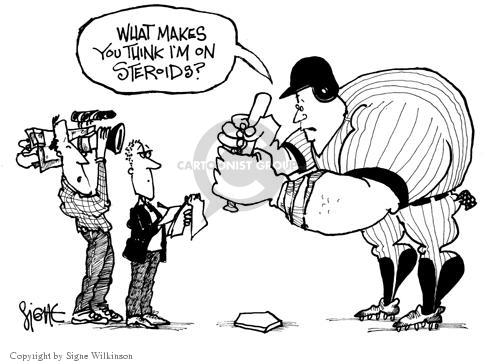 41